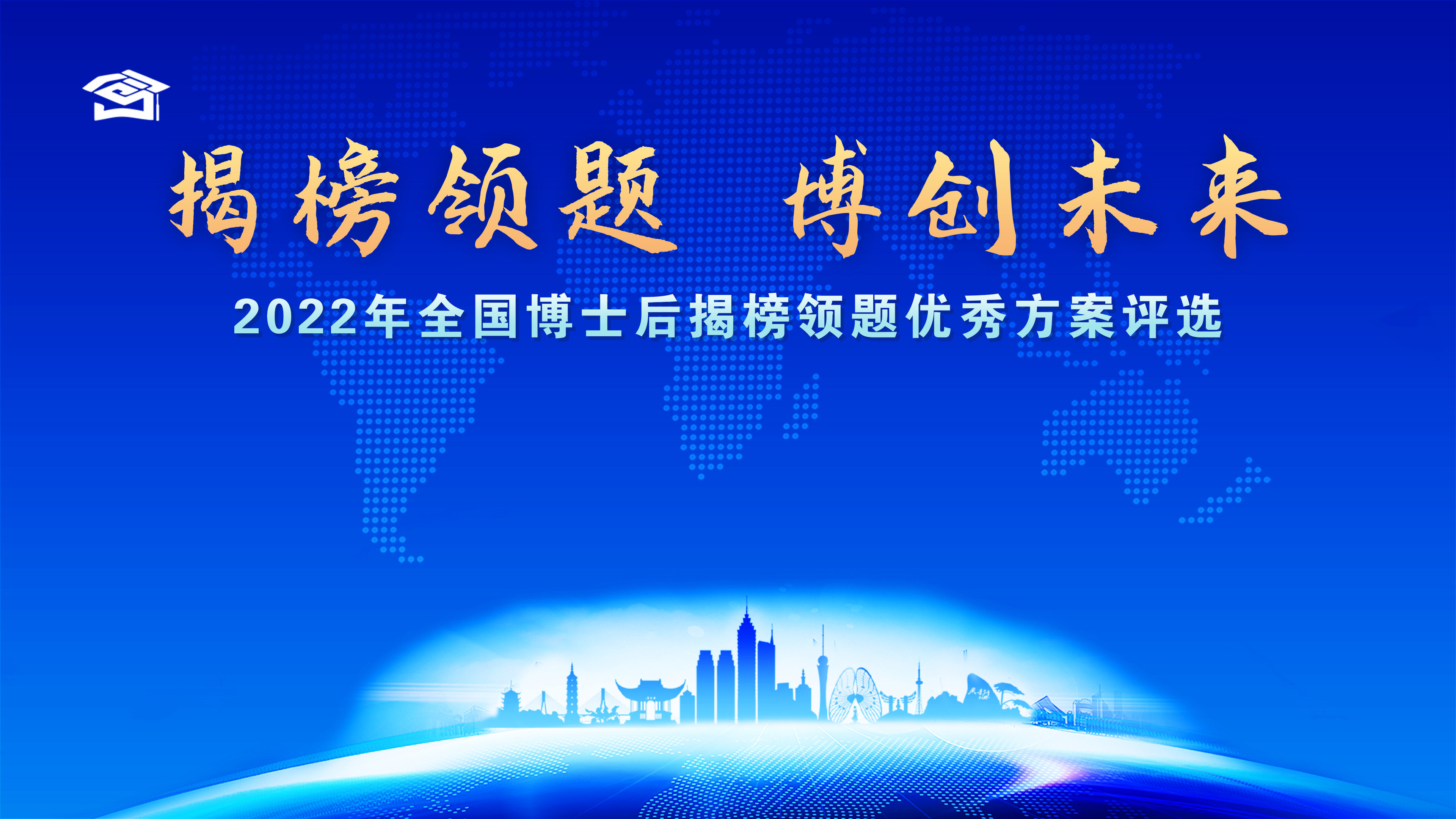 XXX项目
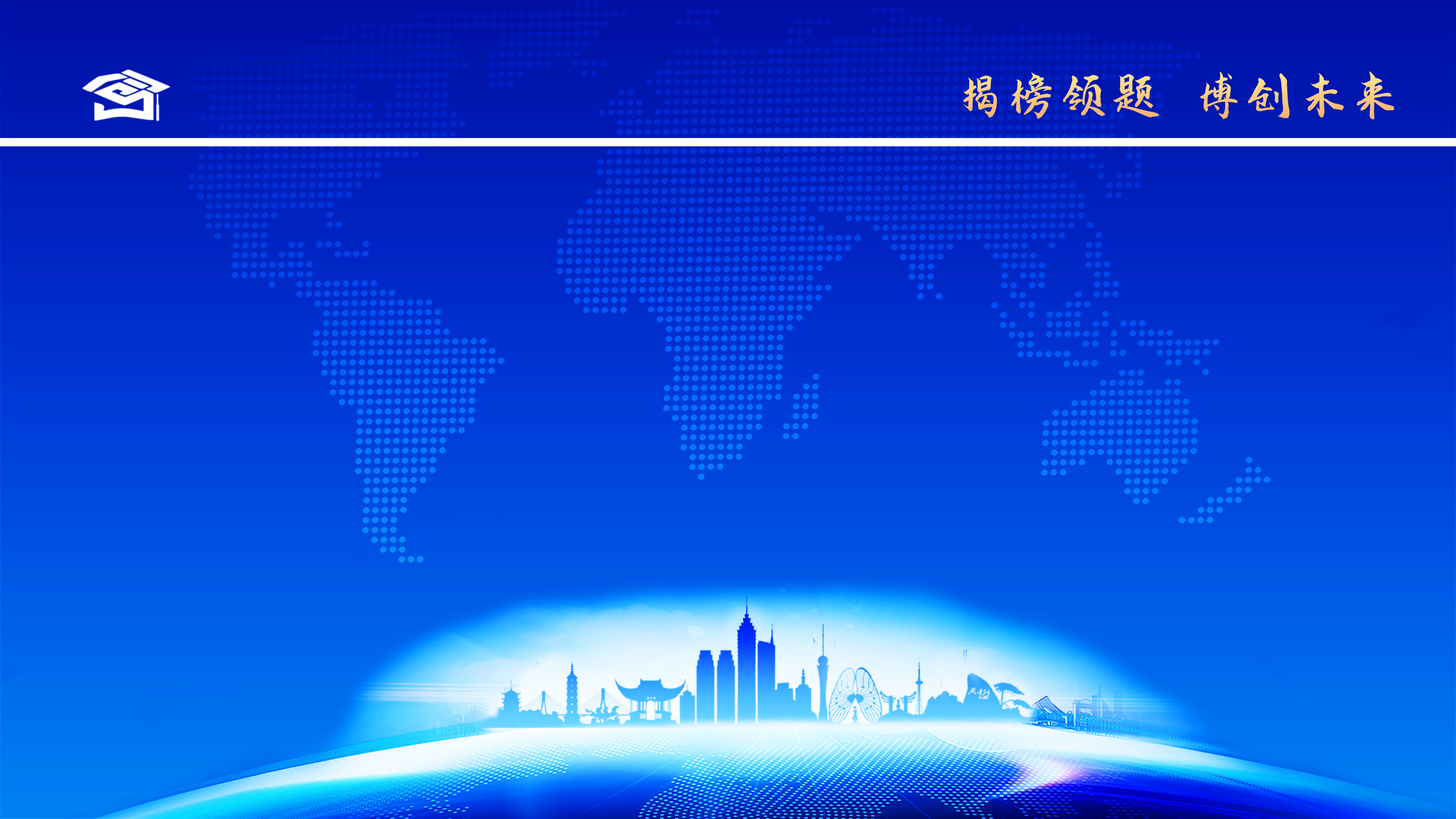 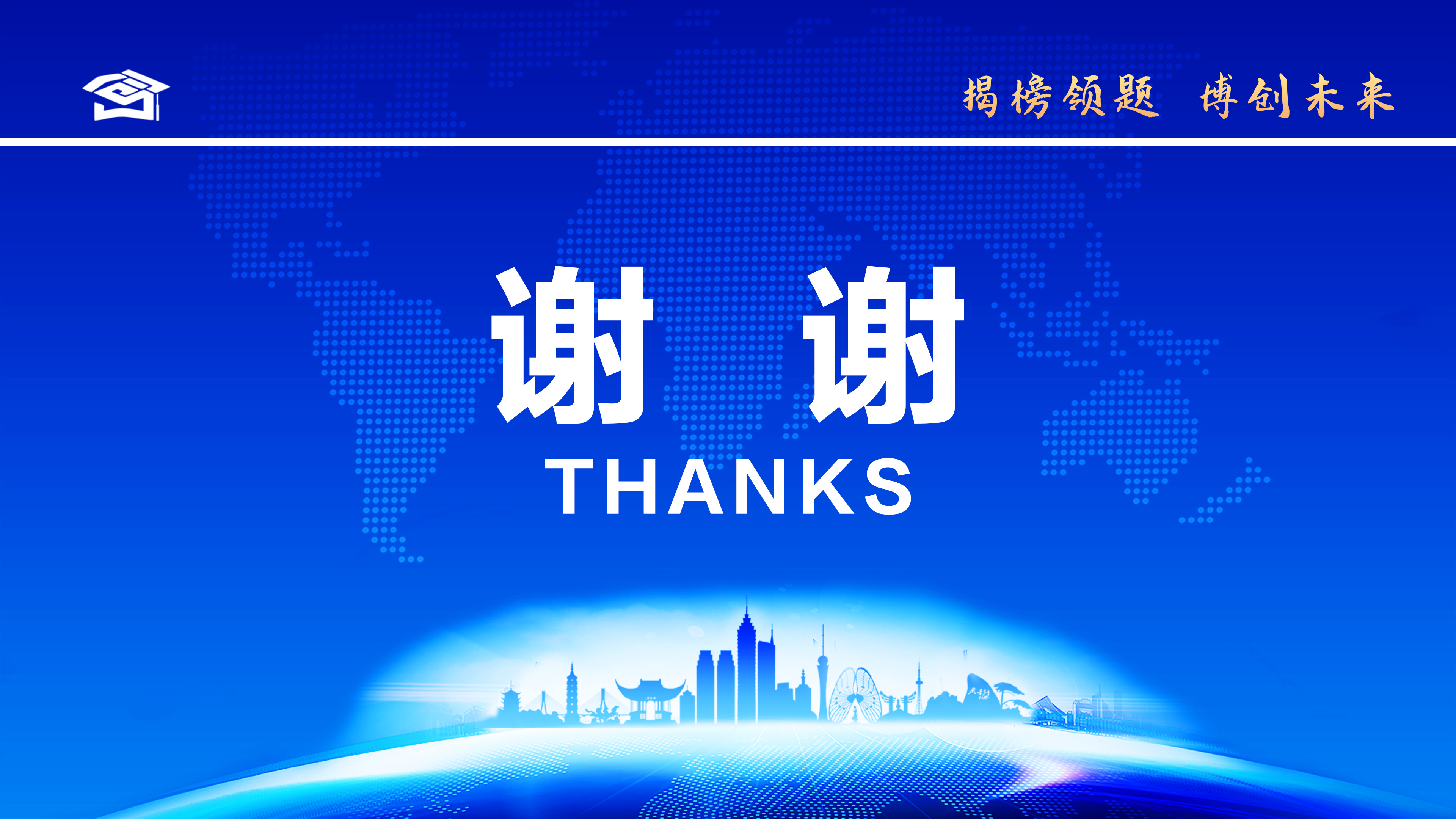